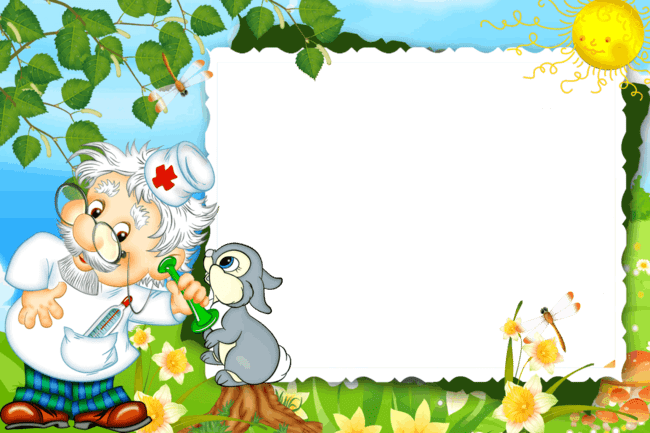 «Доктор Айболит:путешествие в мир заботы и дружбы»
Авторы:Семенякина Анастасия Евгеньевна
Золина Валерия Александровна
Епонешников Алексей Алексеевич
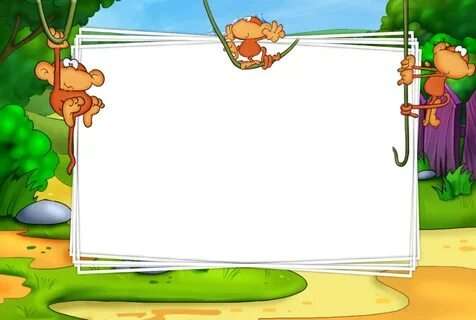 Актуальность

Снижение интереса к чтению – одна из серьезнейших проблем современного общества. Дошкольники все чаще выбирают гаджеты вместо книг. Сказка К.И. Чуковского "Айболит" предлагает эффективный способ решения этой проблемы. Она не только увлекательна, но и несёт в себе важные нравственные ценности: доброту, сострадание, ответственность и трудолюбие. Через приключения Айболита дети учатся сопереживать, понимать важность помощи ближним и преодоления трудностей. Включение элементов геймификации, например, создание тематических игр или интерактивных заданий по мотивам сказки  поможет решить данные задачи.
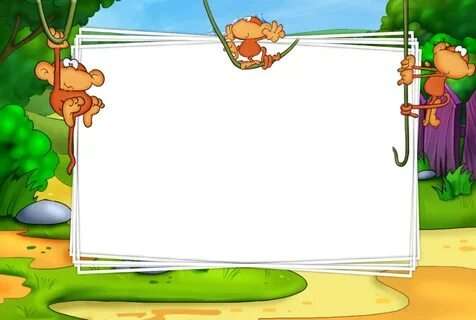 Цель:Приобщение детей к художественной литературе с использованием инновационных технологий.

Задачи:

Закрепить знания дошкольников о сказке К.Чуковского «Айболит».

2. Развивать речь, мышление ,творческое воображение.

3. Воспитывать интерес детей к художественной литературе.
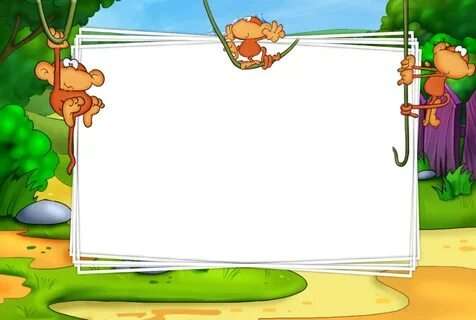 Рекомендации для педагогов 

Предварительно прочитайте с детьми сказку «Айболит», обсудите содержание сказки, привлекая их внимание и задавая вопросы.

Обсудите с детьми важные темы, такие как : доброта, сострадание и помощь другим. Задайте вопросы: "Почему важно помогать другим?" и "Как Айболит проявляет доброту?".
Связь с реальной жизнью: попросите дошкольников привести примеры добрых поступков из своей жизни или жизни окружающих.

В моментах затруднения при выборе ответов на игровые задания, прибегайте к прочтению отрывка из сказки.

При решении игровых заданий, необходимо выбрать правильный ответ нажав на клавишу.
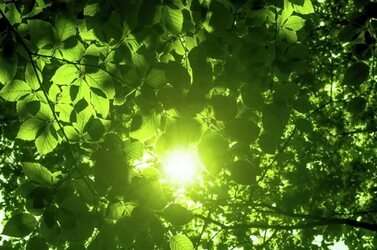 Какие иллюстрации относятся к сказке Доктор Айболит?
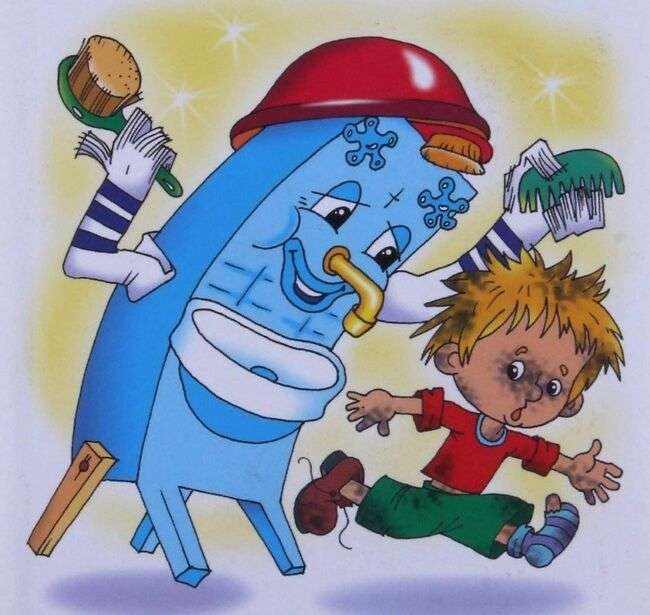 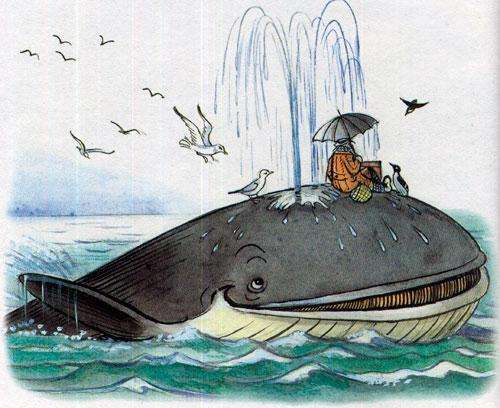 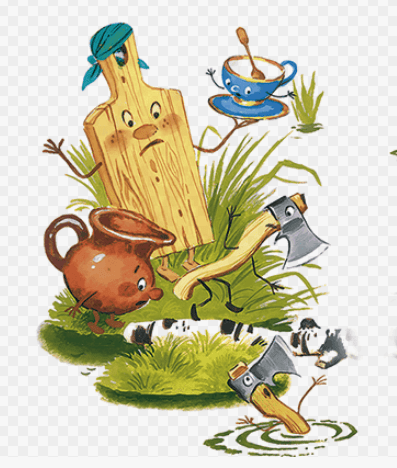 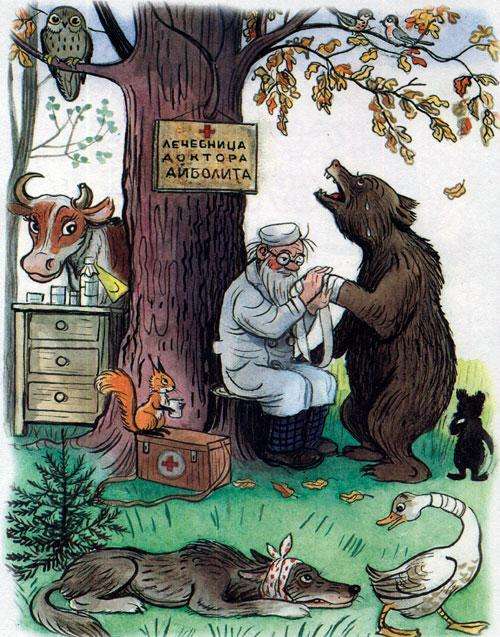 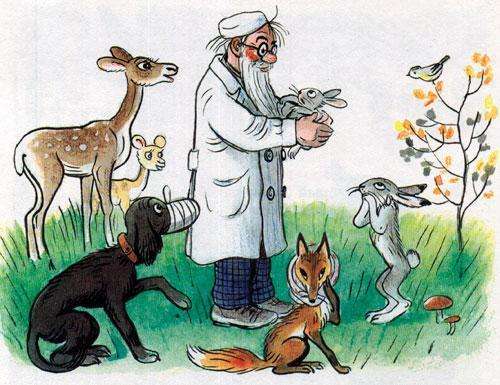 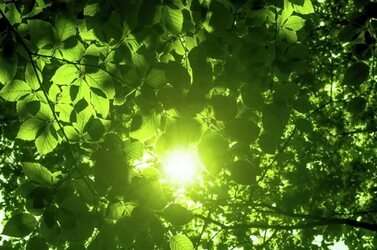 Разгадай загадку
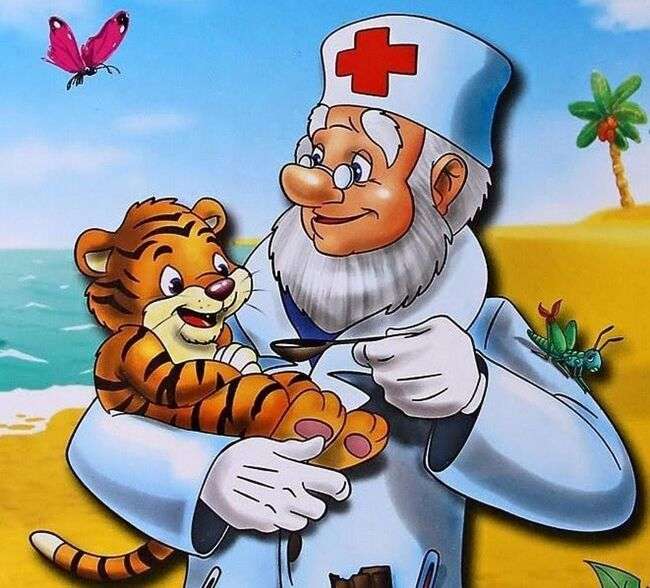 Лечит он мышей и крыс, Крокодилов, зайцев, лис, Перевязывает ранки Африканской обезьянке. 
И любой нам подтвердит: 
Это — доктор…
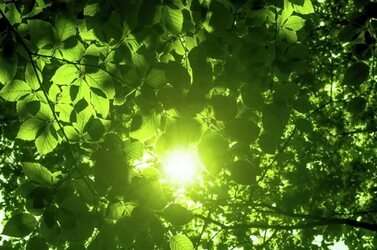 Кем был Доктор Айболит по профессии?
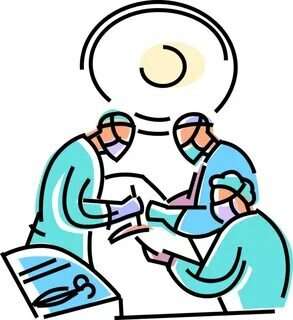 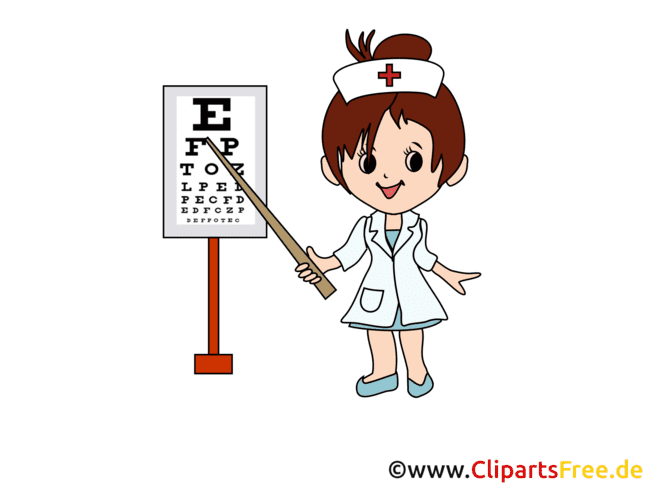 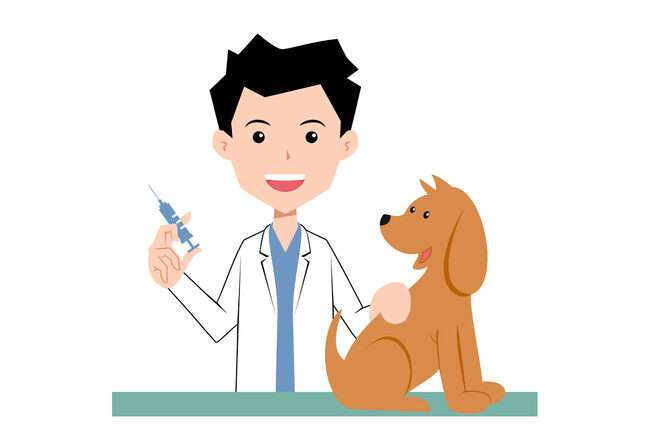 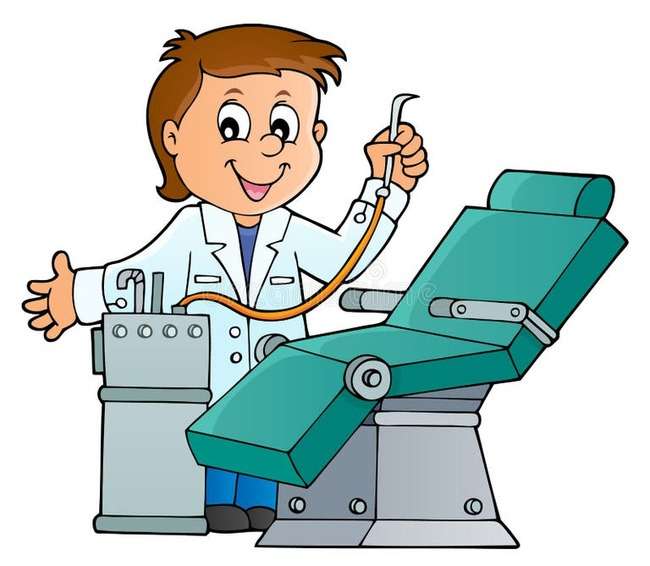 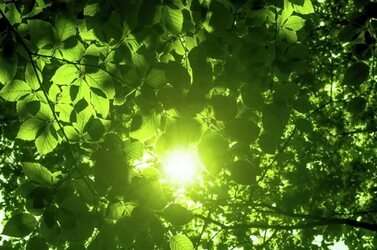 Собери чемодан Доктора Айболита.
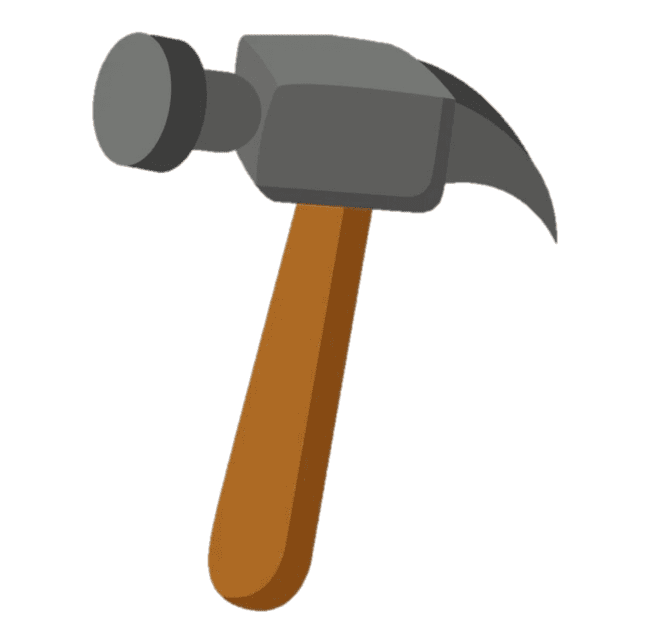 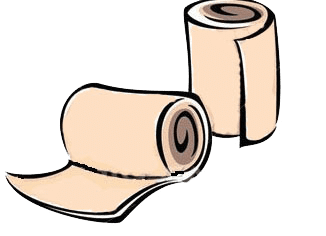 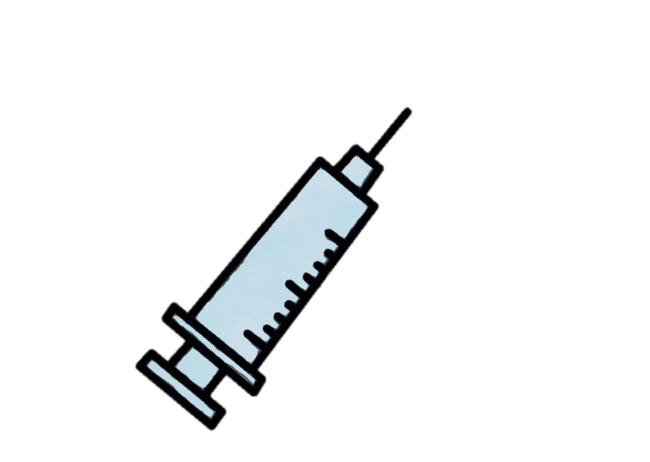 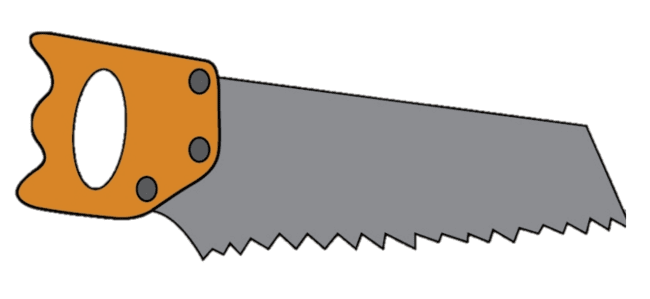 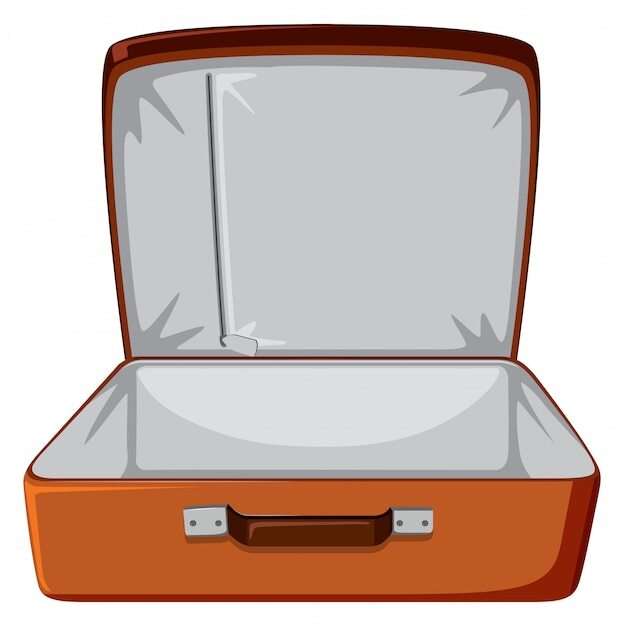 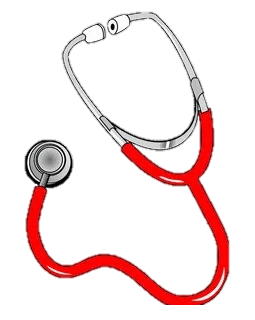 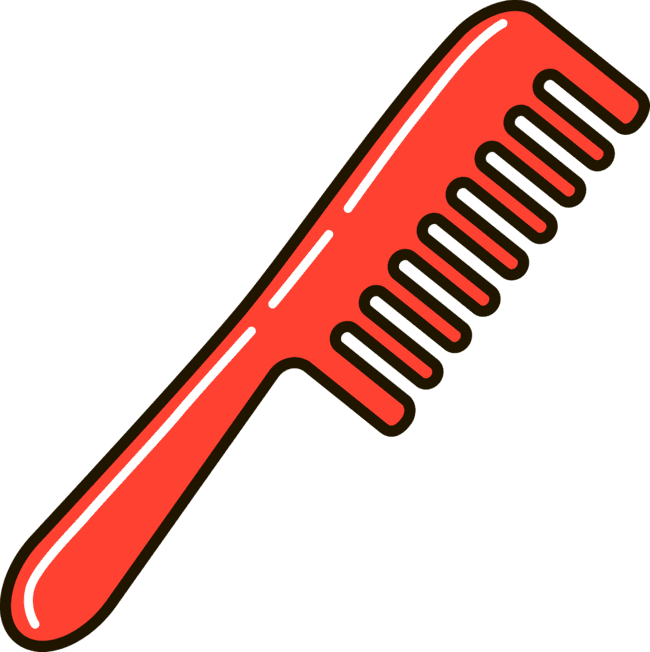 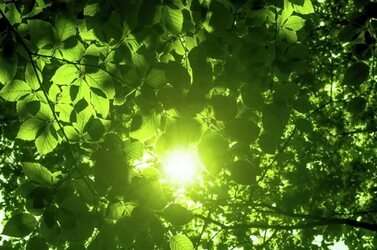 С какой бедой животные пришли к Айболиту
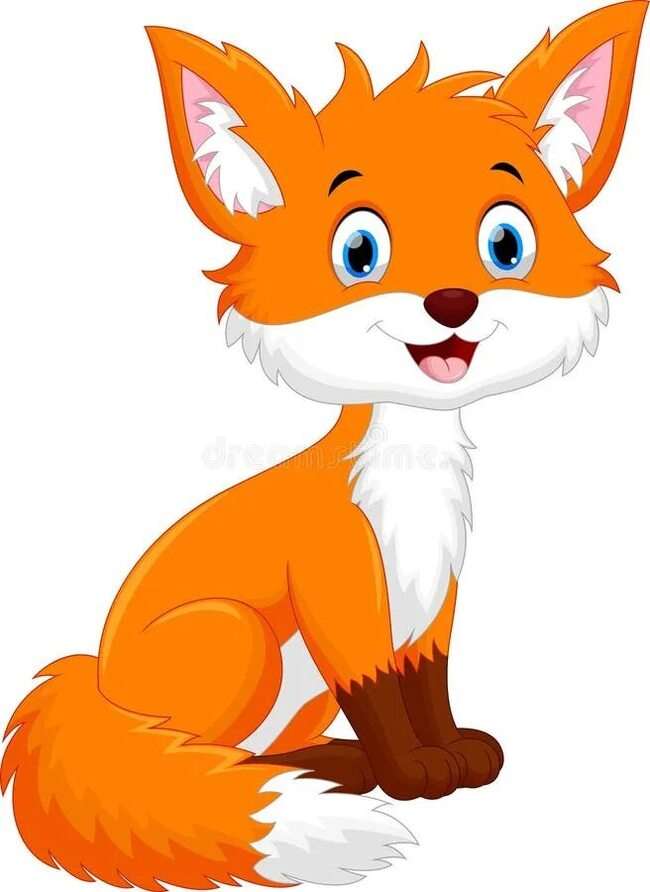 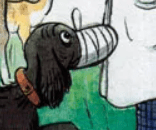 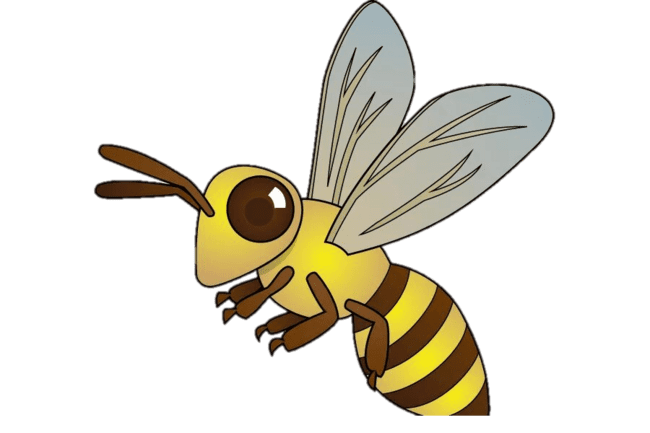 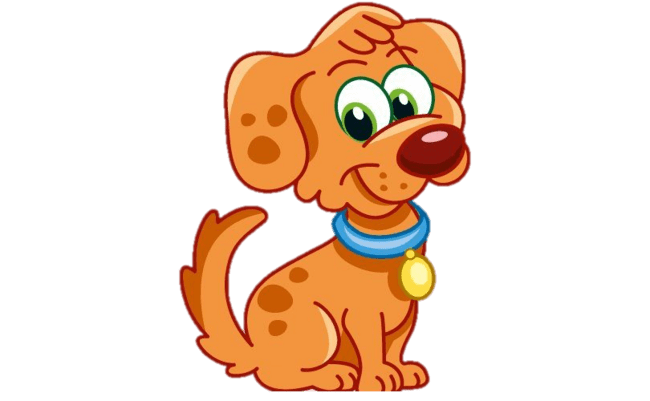 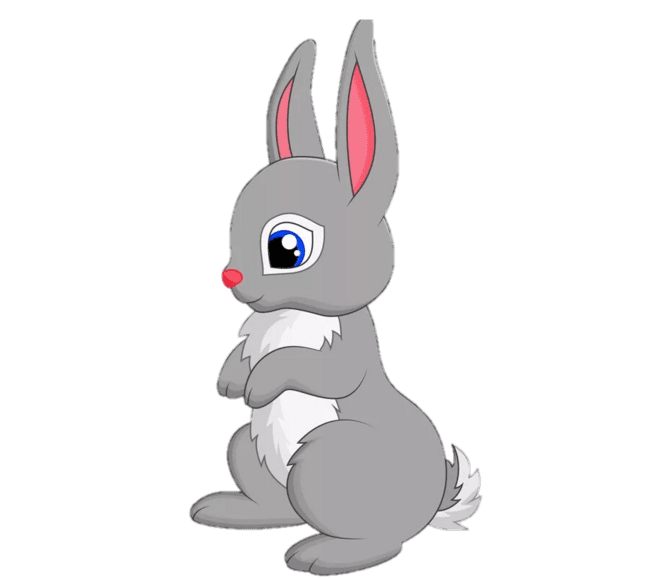 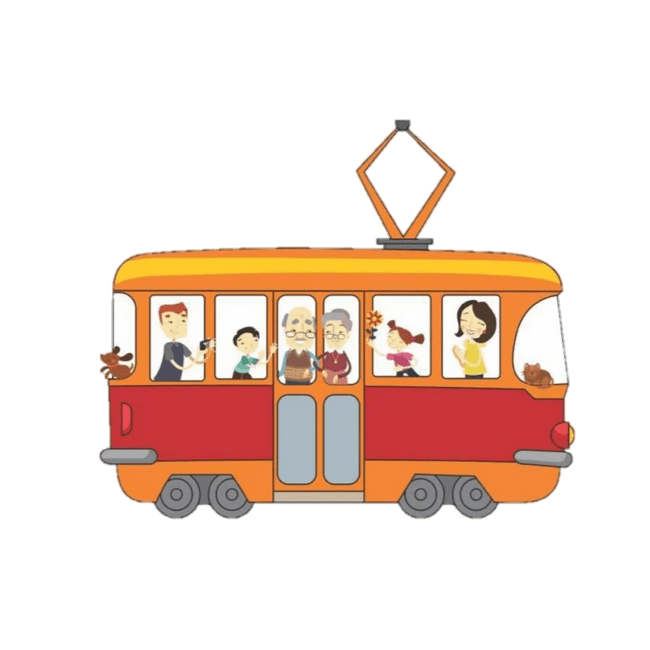 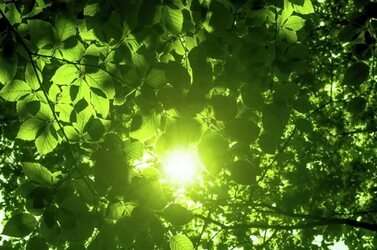 Составьте синквейн про героя сказки
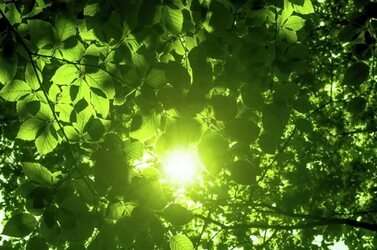 Куда потом отправился Доктор Айболит?
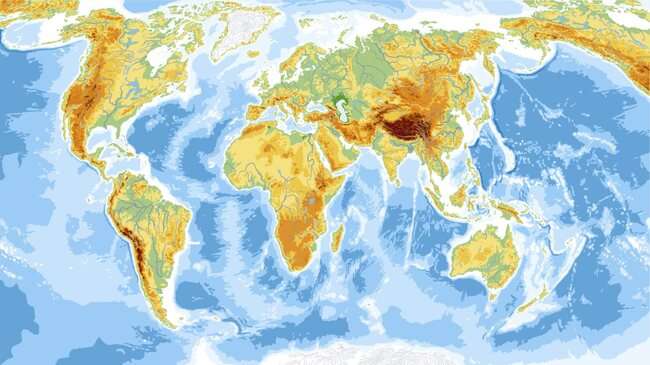 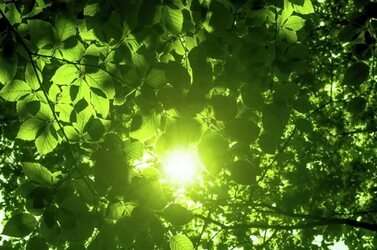 Кто помог Доктору Айболиту переплыть море?
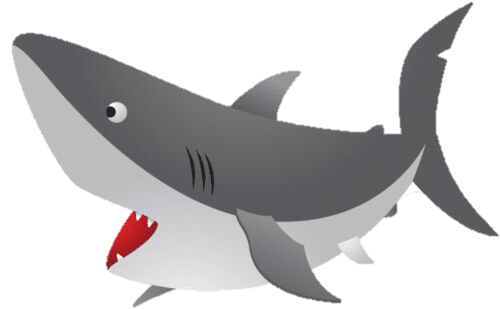 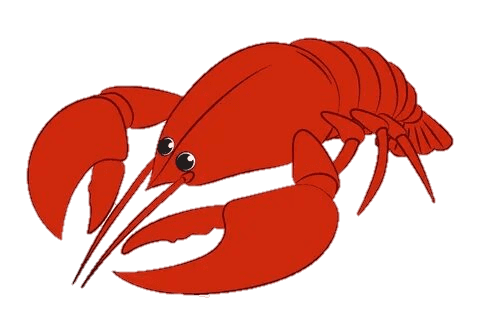 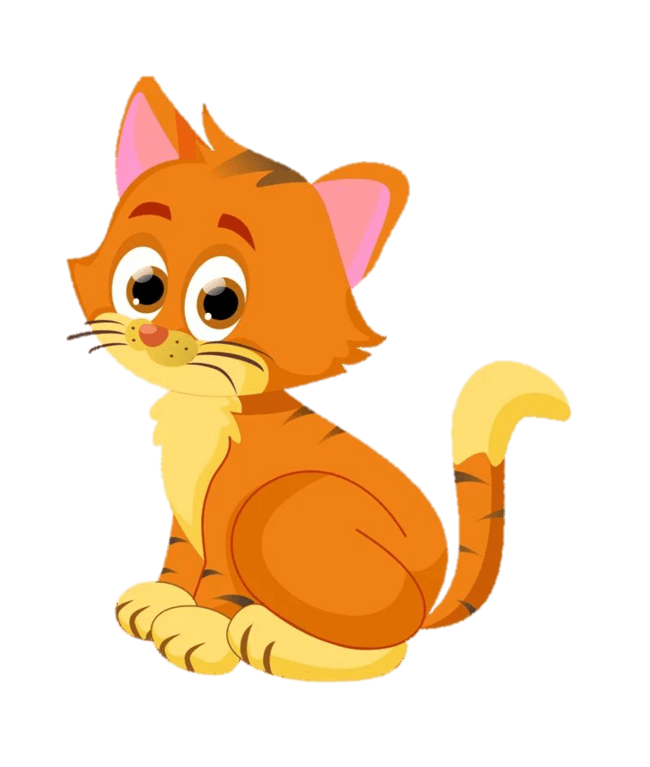 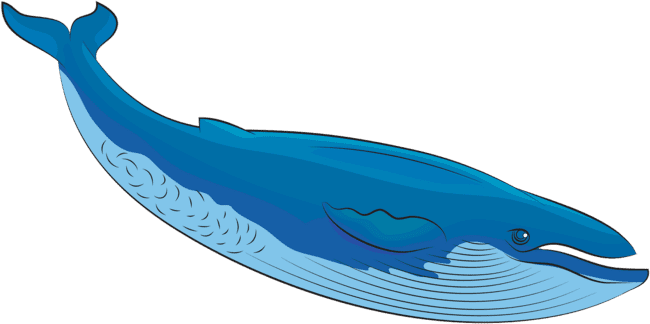 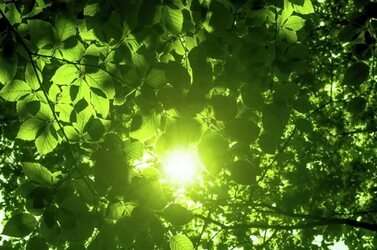 Соедини пазл
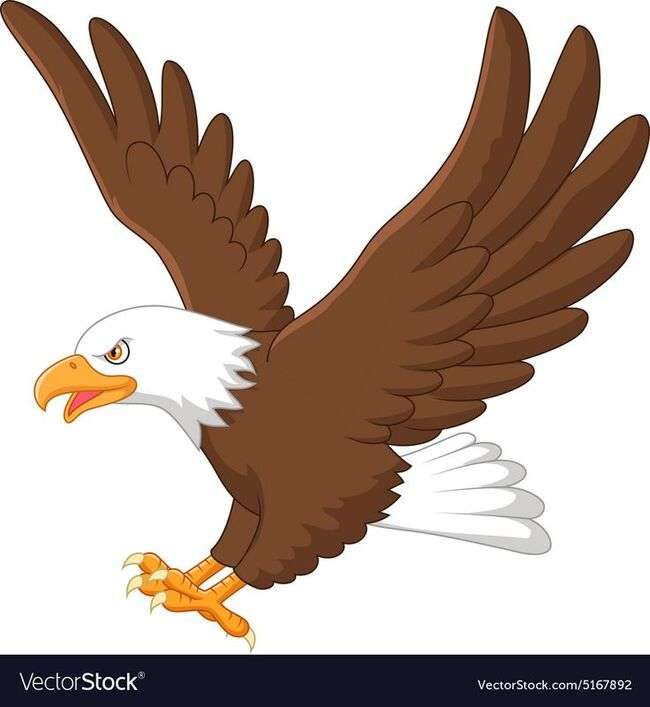 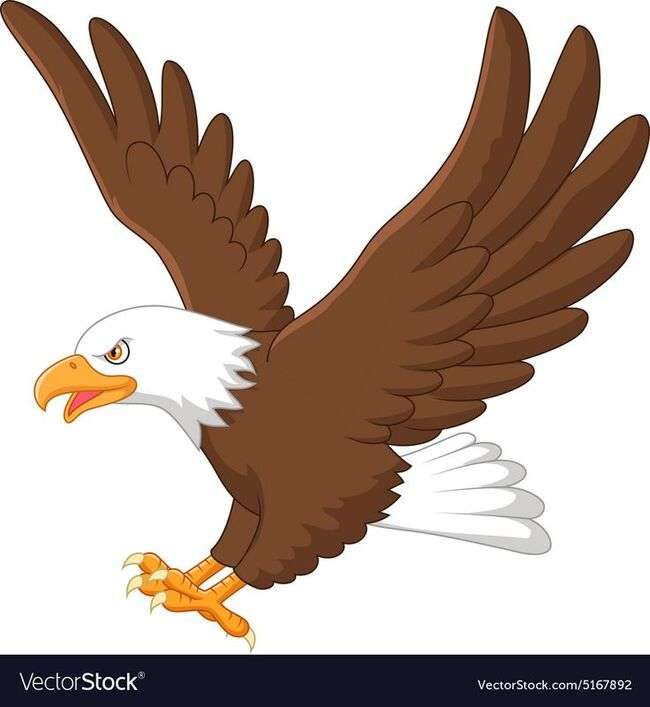 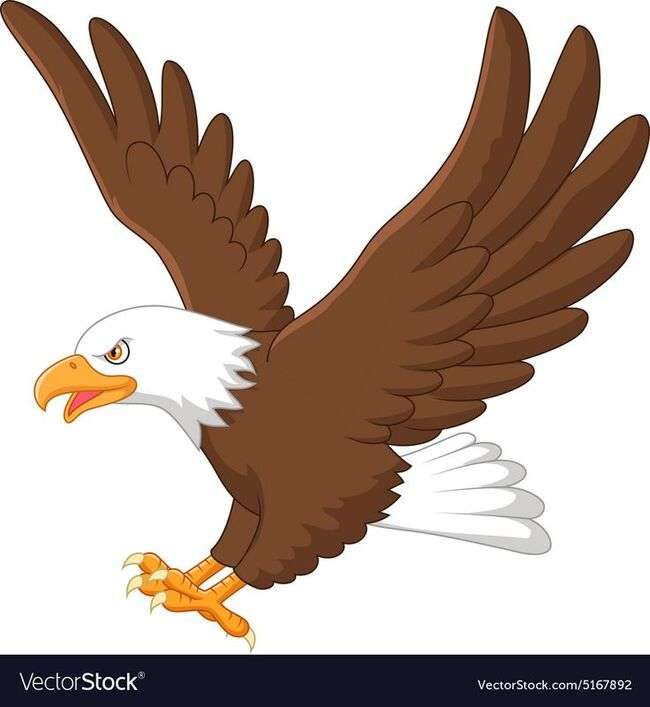 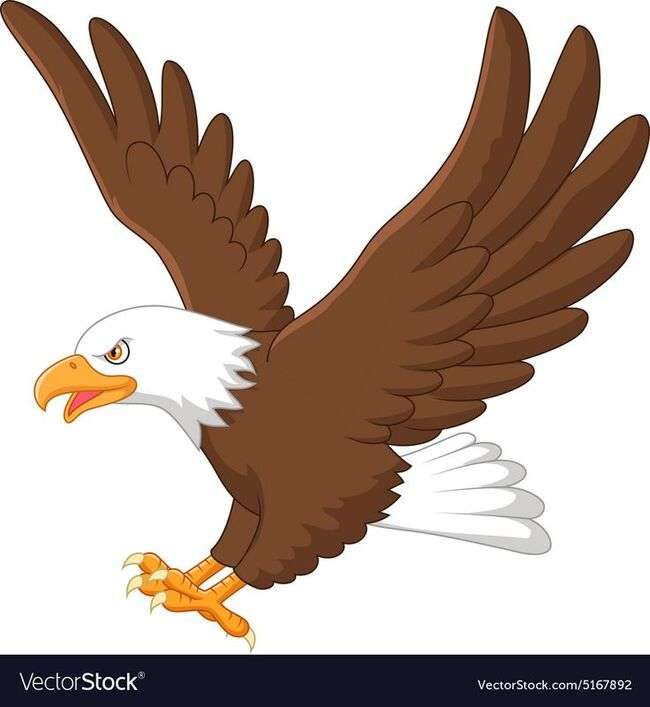 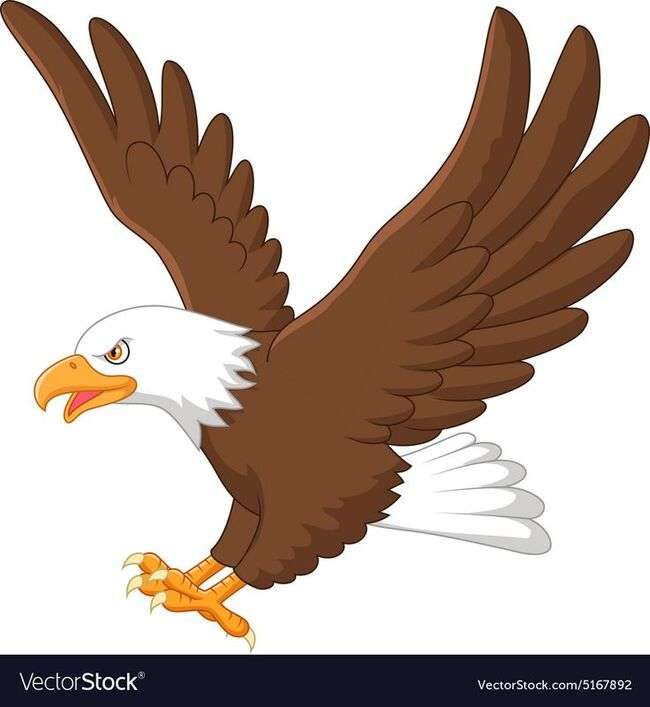 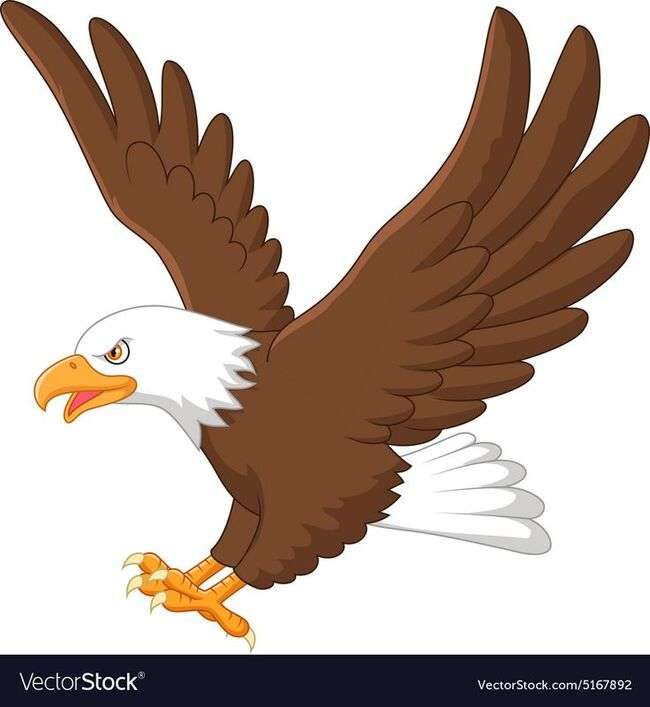 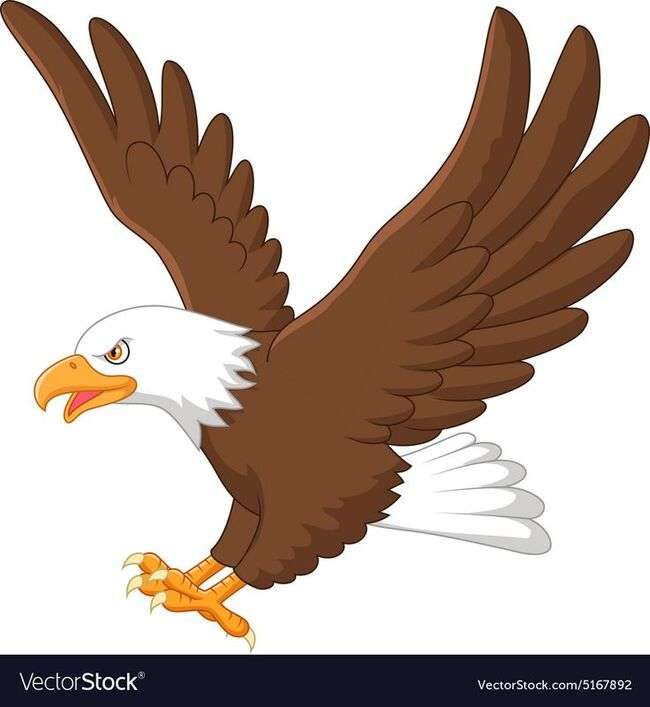 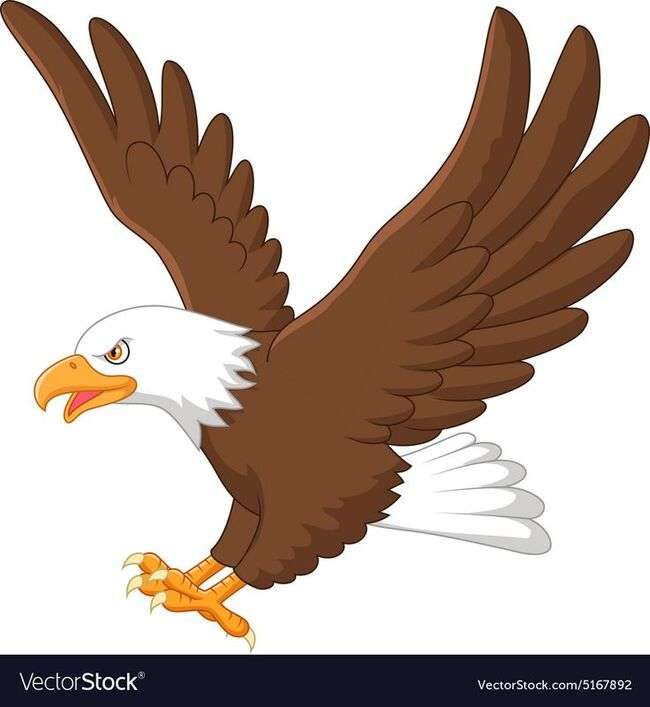 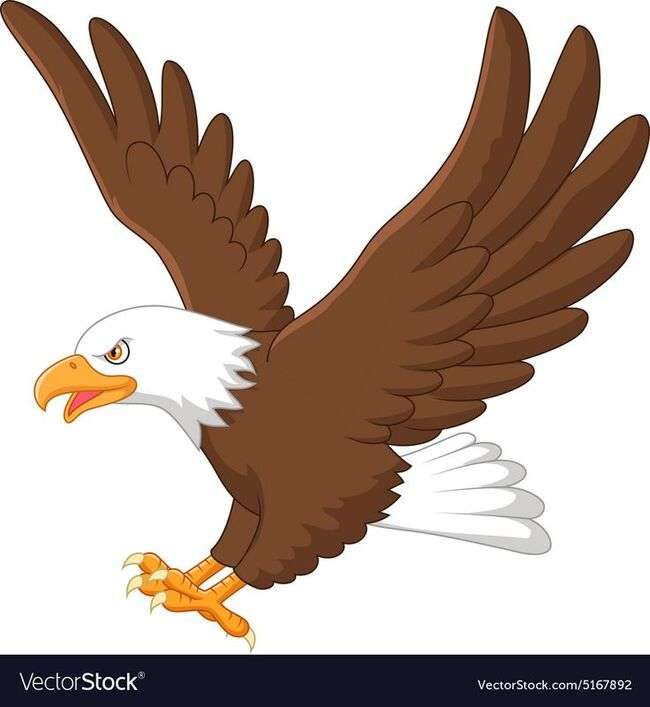 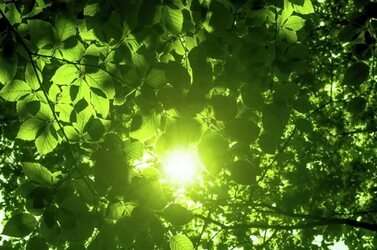 Составь путь Доктора Айболита к бегемотикам
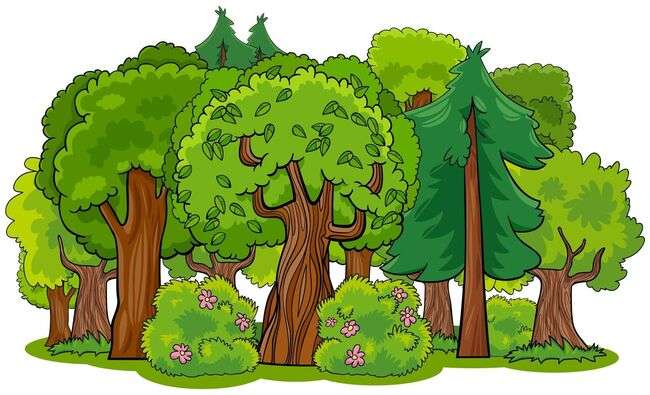 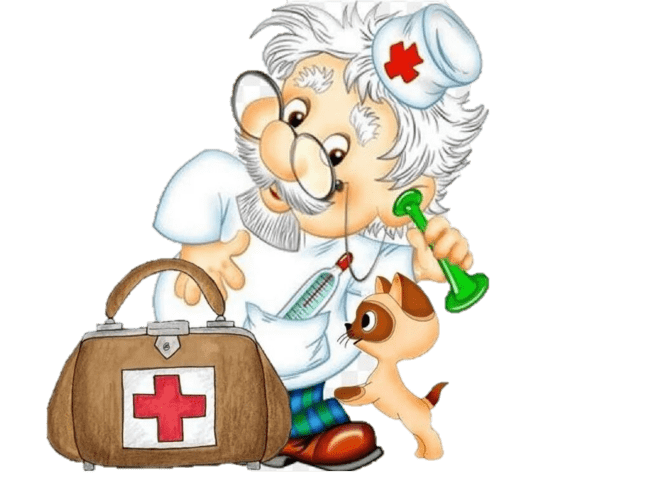 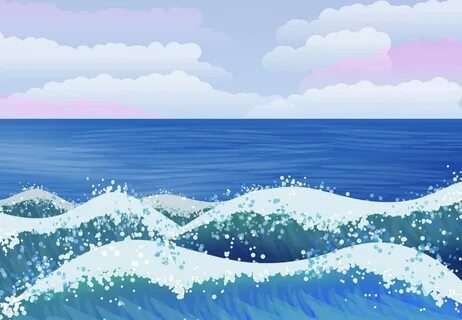 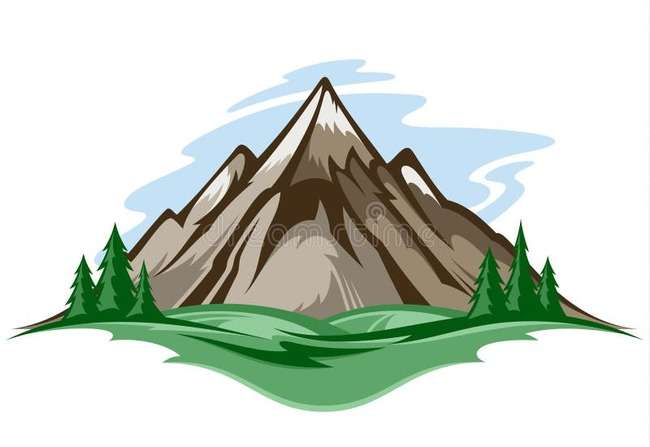 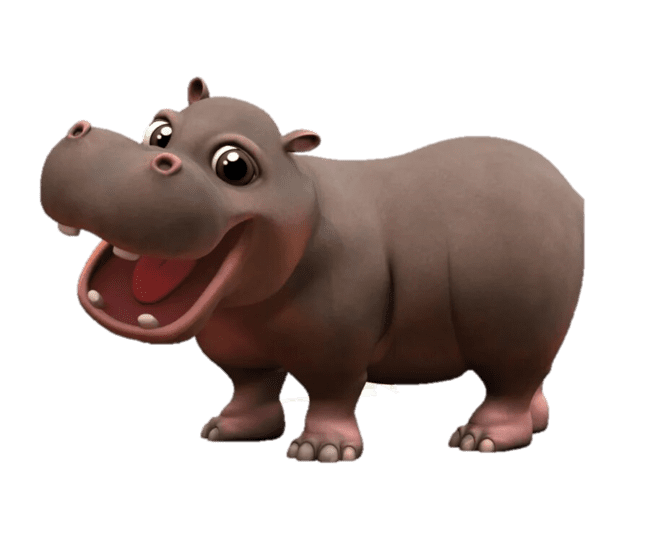 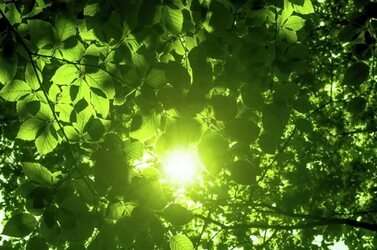 Что говорит про бегемотиков Корней Чуковский?
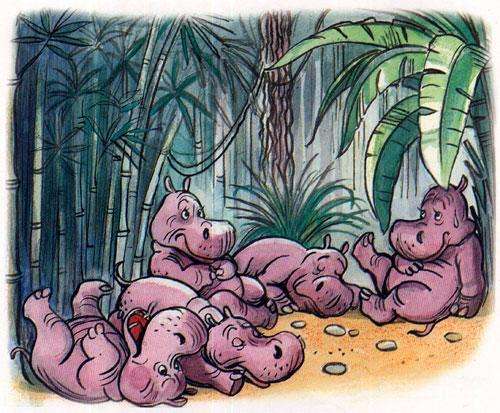 А рядом бегемотикиСхватились за животики:У них, у бегемотиков,Животики болят.
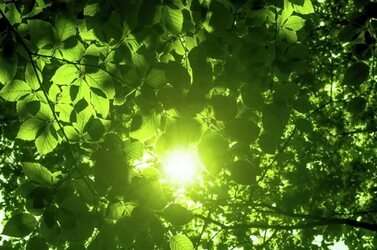 Что говорит про бегемотиков Корней Чуковский?
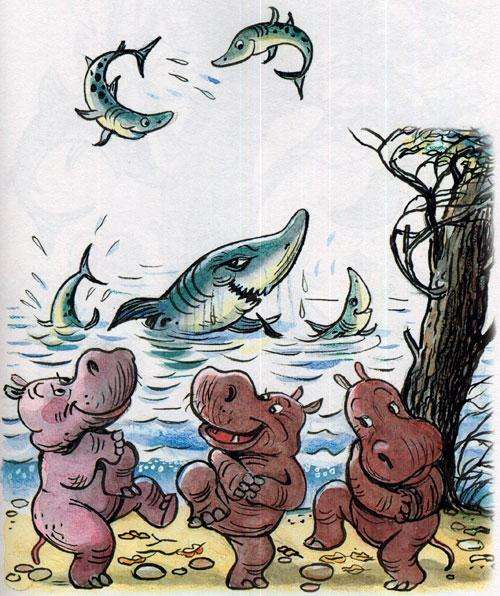 А малютки бегемотикиУхватились за животикиИ смеются, заливаются —Так что дубы сотрясаются.
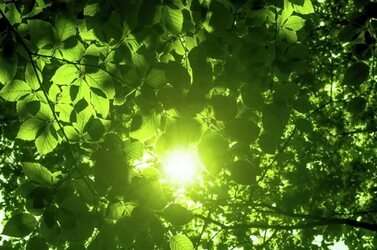 Кого лечил Доктор Айболит в Африке?
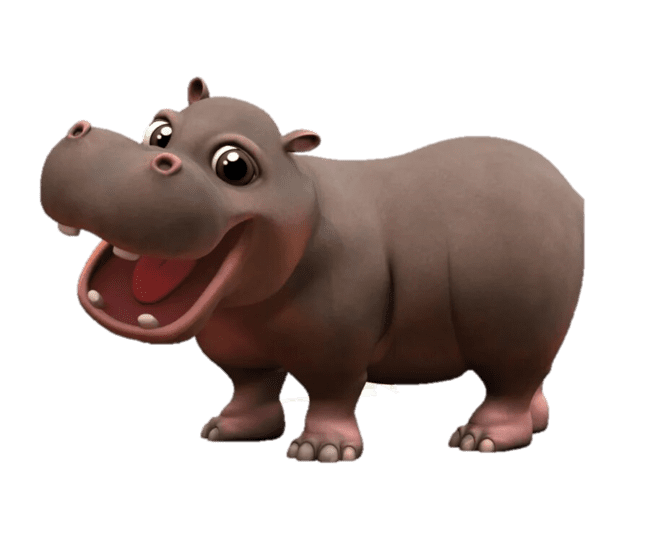 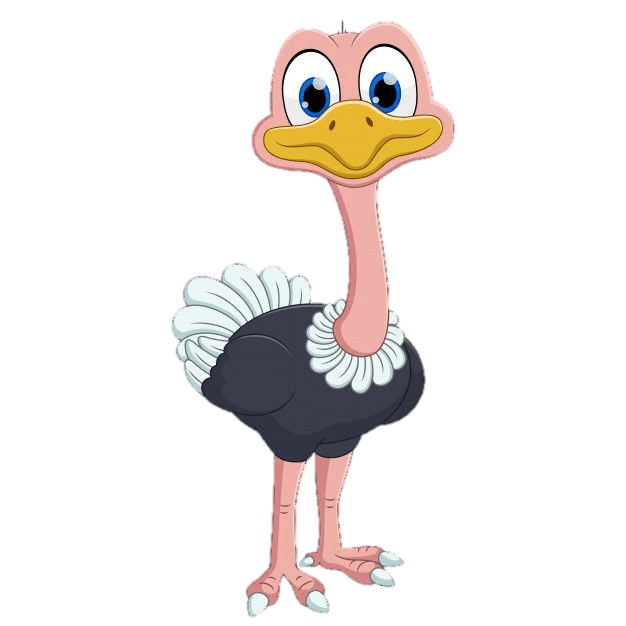 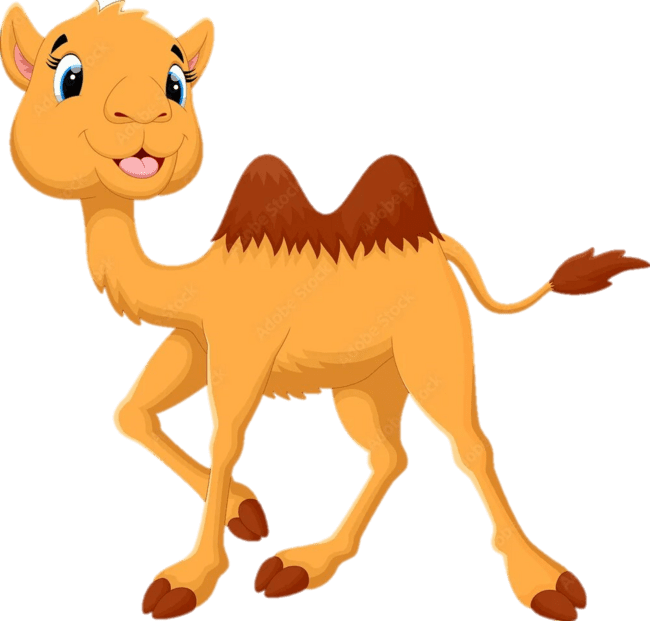 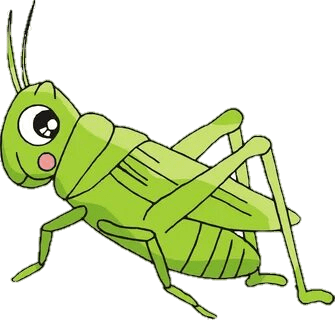 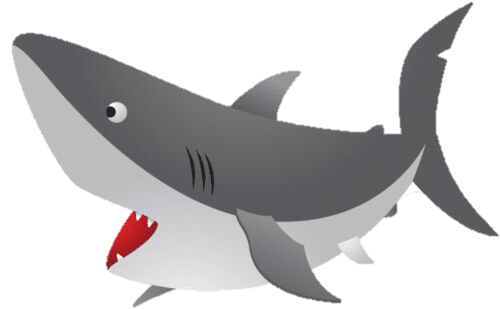 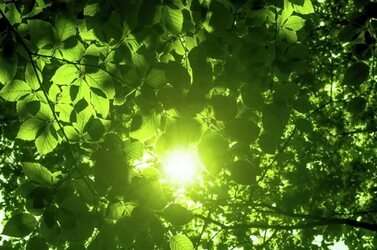 Дорогие ребята, наше путешествие в сказку К.Чуковского   «Айболит» успешно закончилось.